SkyKick

What Does it Mean in Practice?

Emmy Hunt and Edwina FitzHugh


CITMA Autumn Conference
17 October 2019
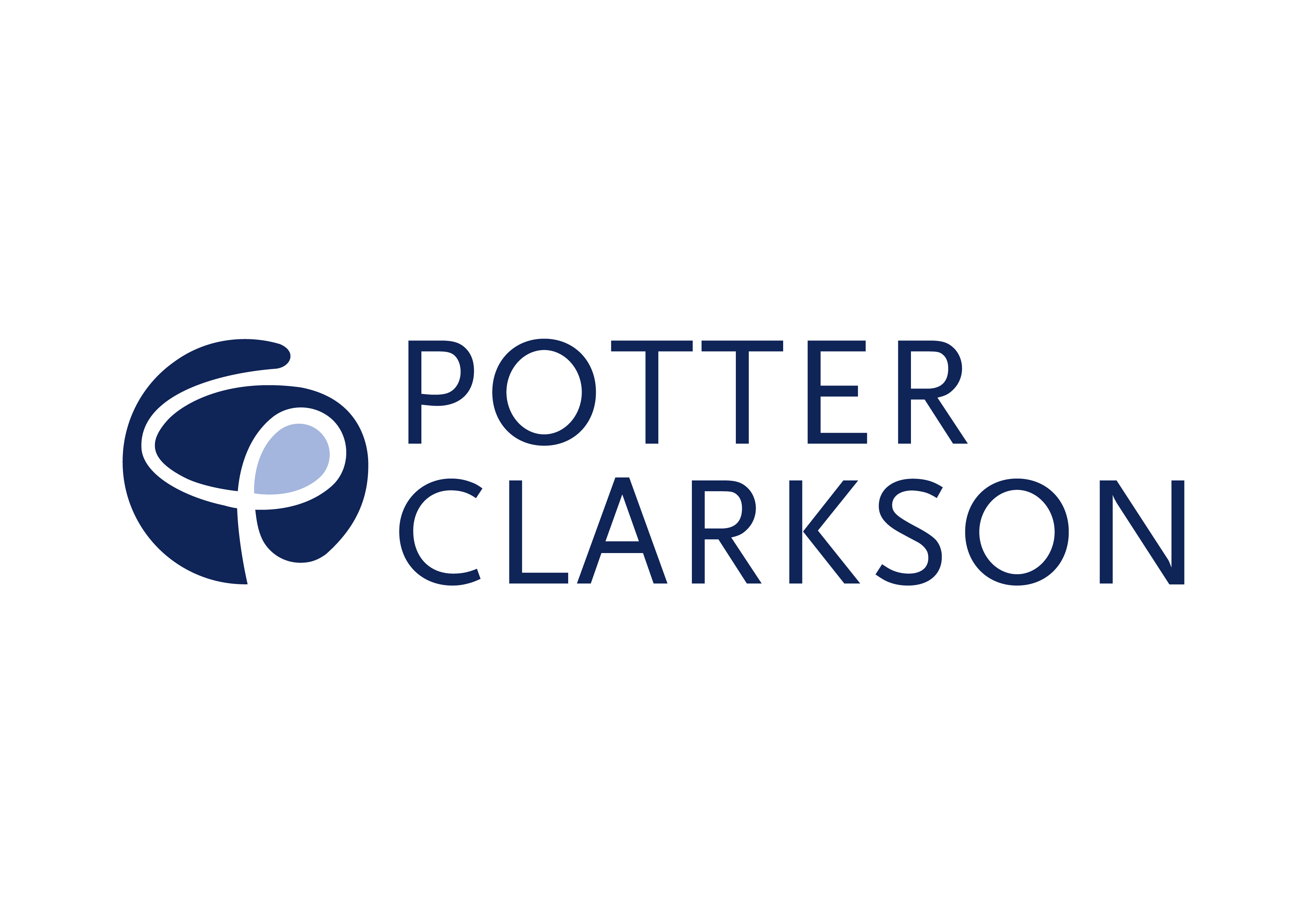 INTRODUCTION
Why is this case so important?
Advances our understanding of bad faith and invalidity
What should the consequences of this be?
What shapes our understanding to date?
Key case law – Fidelity, MONOPOLY, KOTON
Policy considerations
Possible impact on Registry practice and our day-to-day work
Filing strategies
Review of existing portfolios
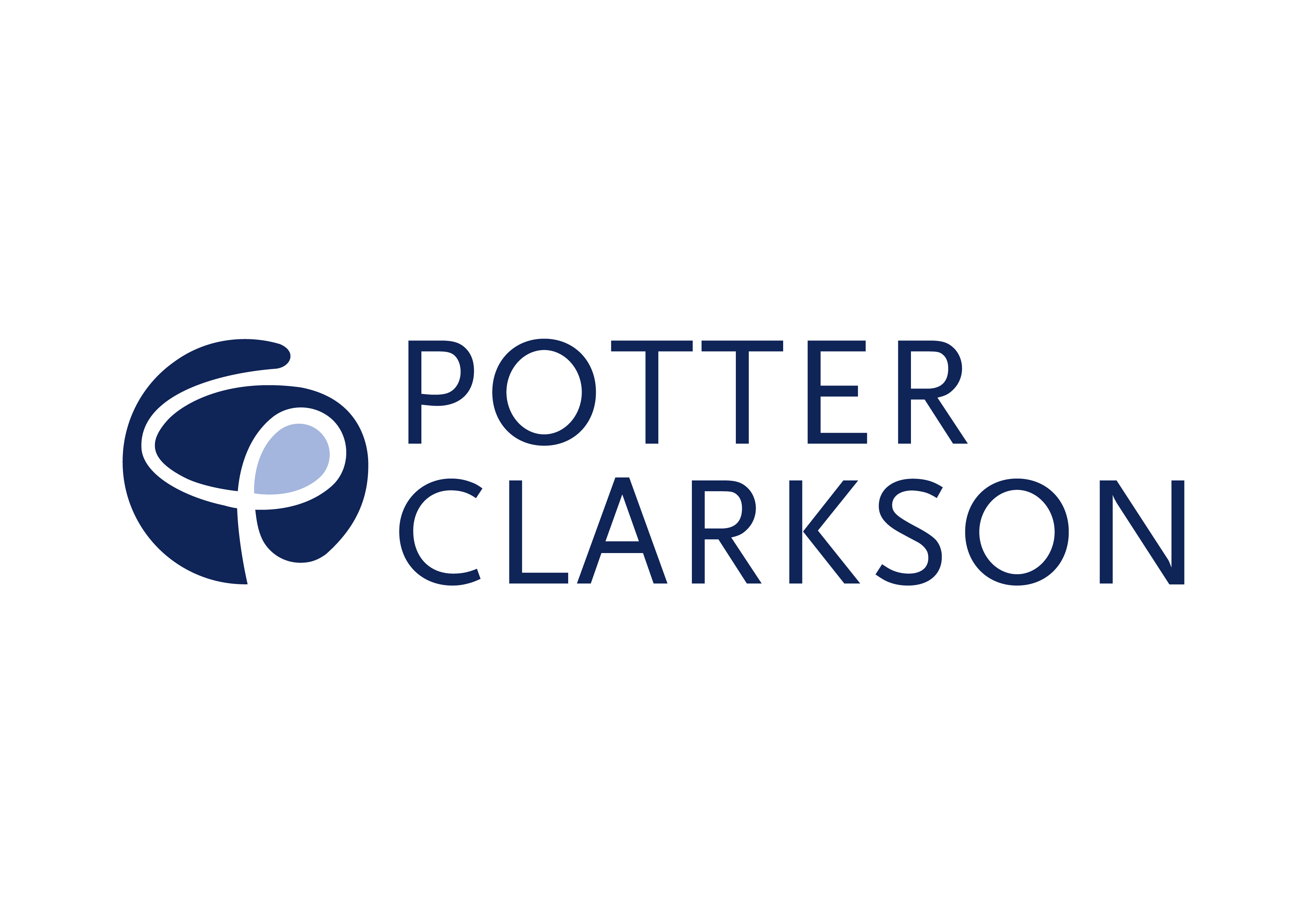 SKY v SKYKICK
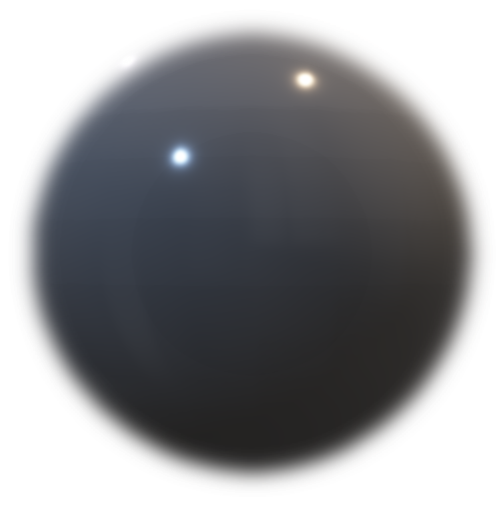 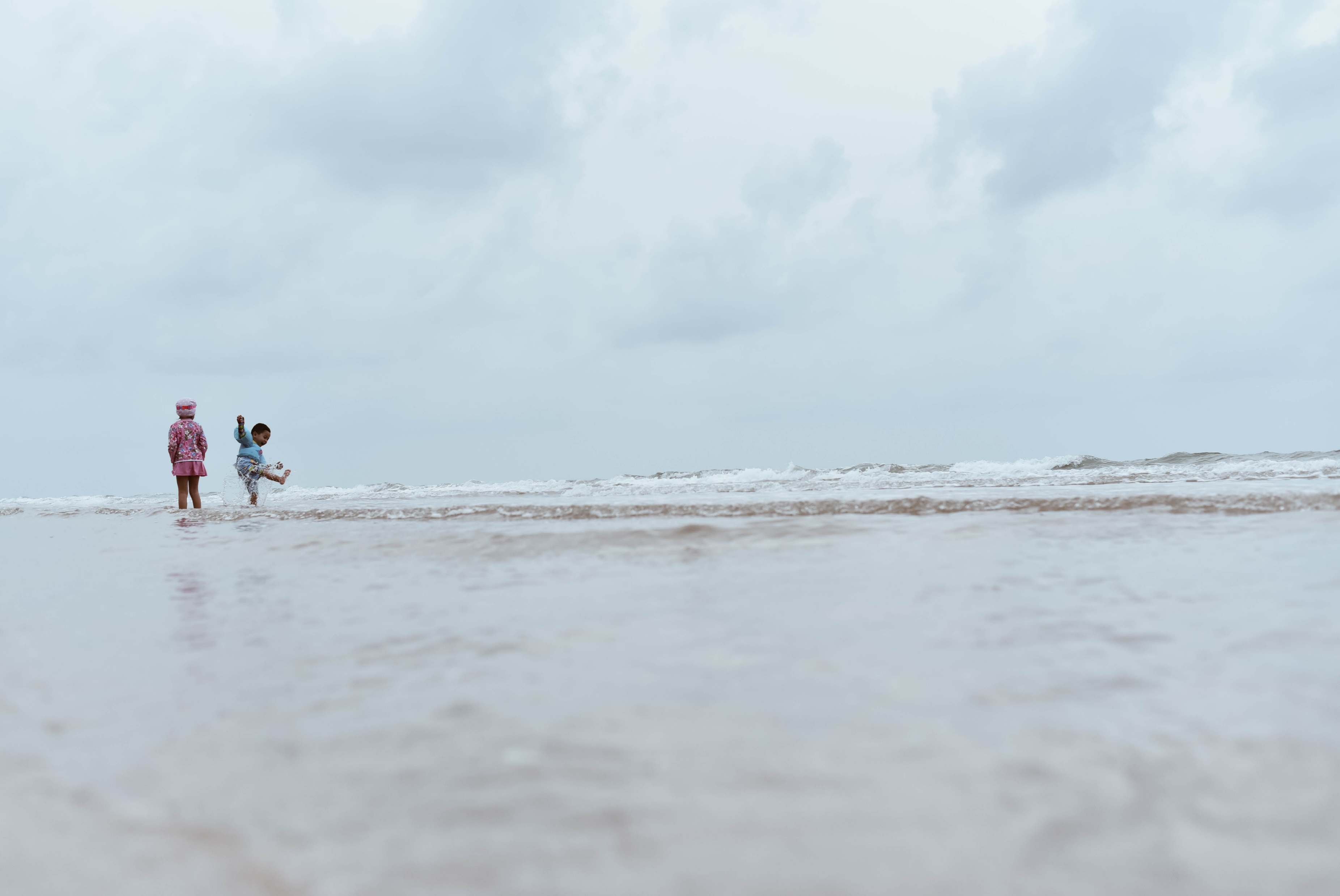 Whips
Gladstone bags
Fuel additives
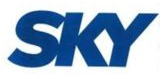 Computer software
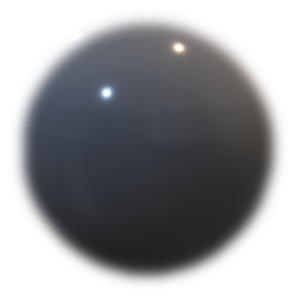 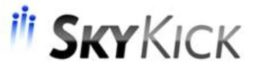 Are some terms invalid for lack of clarity and precision?
Is “computer software” one of these terms?
Were Sky’s applications made in bad faith?
If so, are they wholly invalid or only partly invalid?
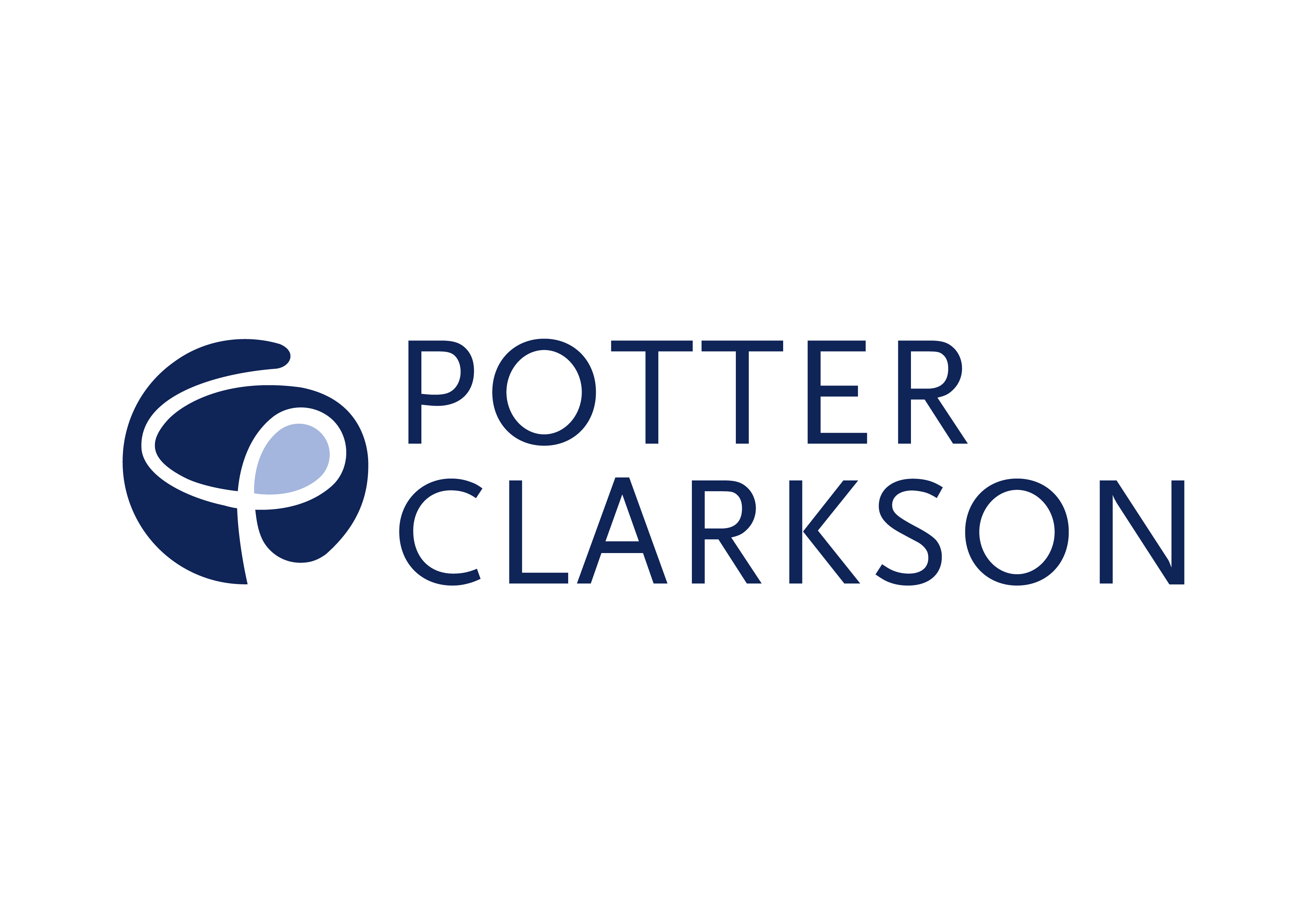 Sky Plc & Ors v Skykick UK Ltd & Anor [2018] EWHC 155 (Ch), 6 February 2018
FIL v FIDELIS
FIDELITY

Insurance services

Investment services

Financial services
FIDELIS

Descriptive for fidelity insurance
Not identical nor sufficiently similar to insurance activities
Invalid for lack of clarity and precision
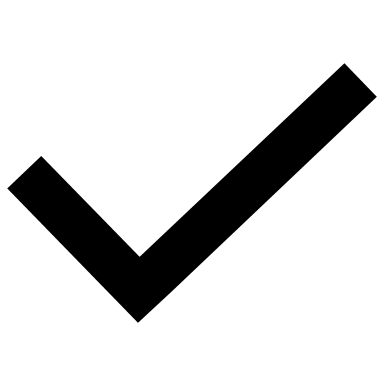 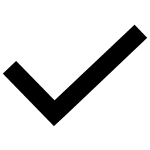 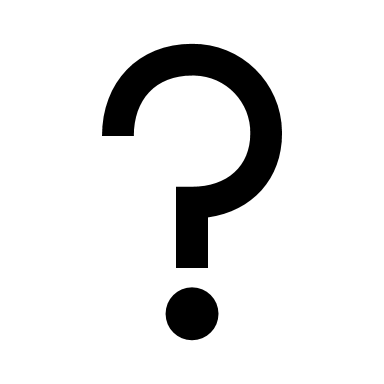 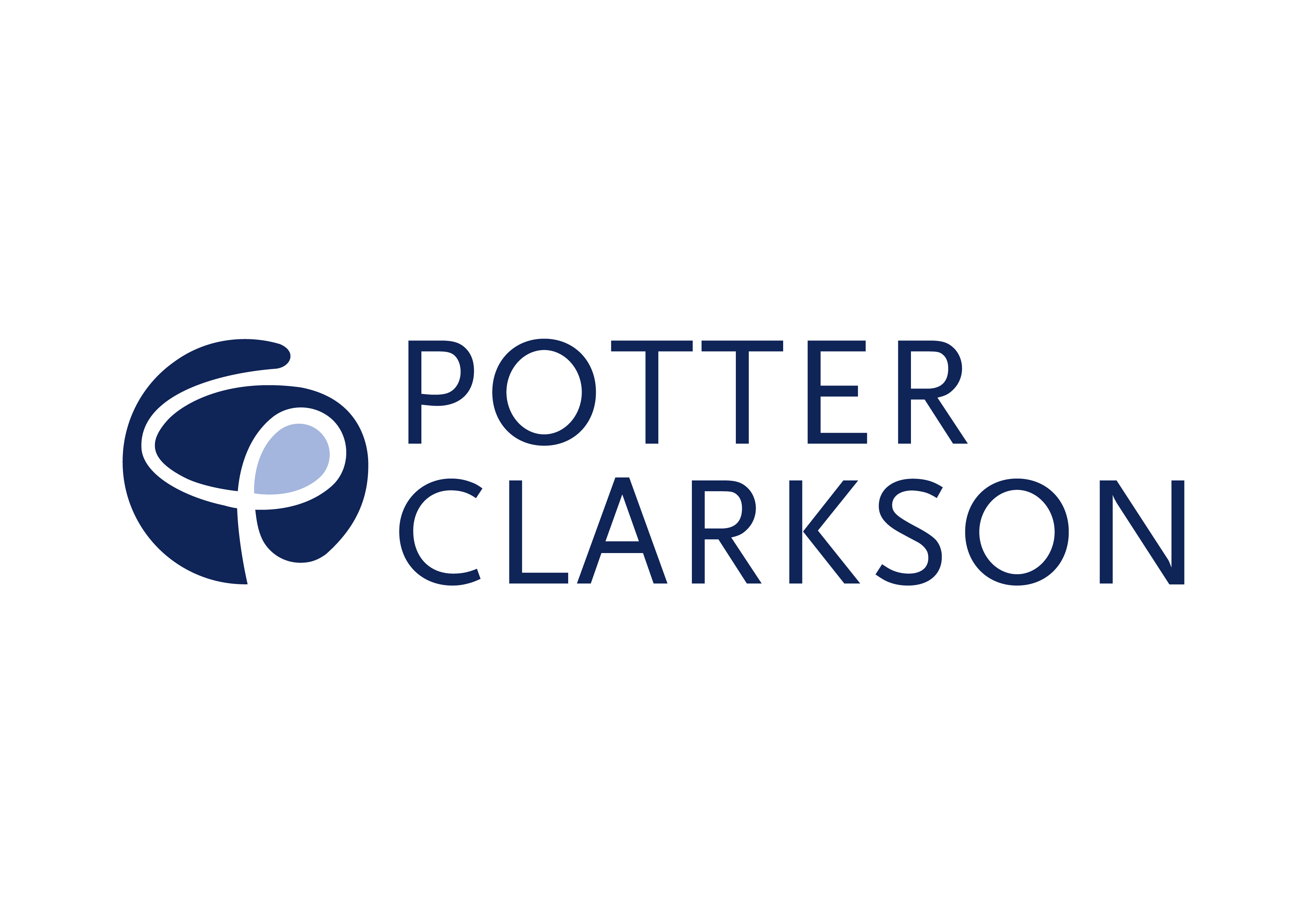 FIL Ltd & Anor v Fidelis Underwriting Ld & Ors [2018] EWHC 1097 (Pat), 11 May 2018
KOTON
Article 59 EUTMR:
	An EU trade mark shall be declared invalid on application to the Office…
	…(b) 	where the applicant was acting in bad faith when he filed the application 
		for the trade mark.
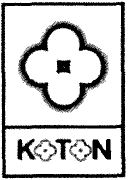 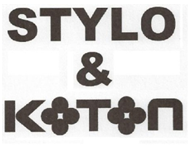 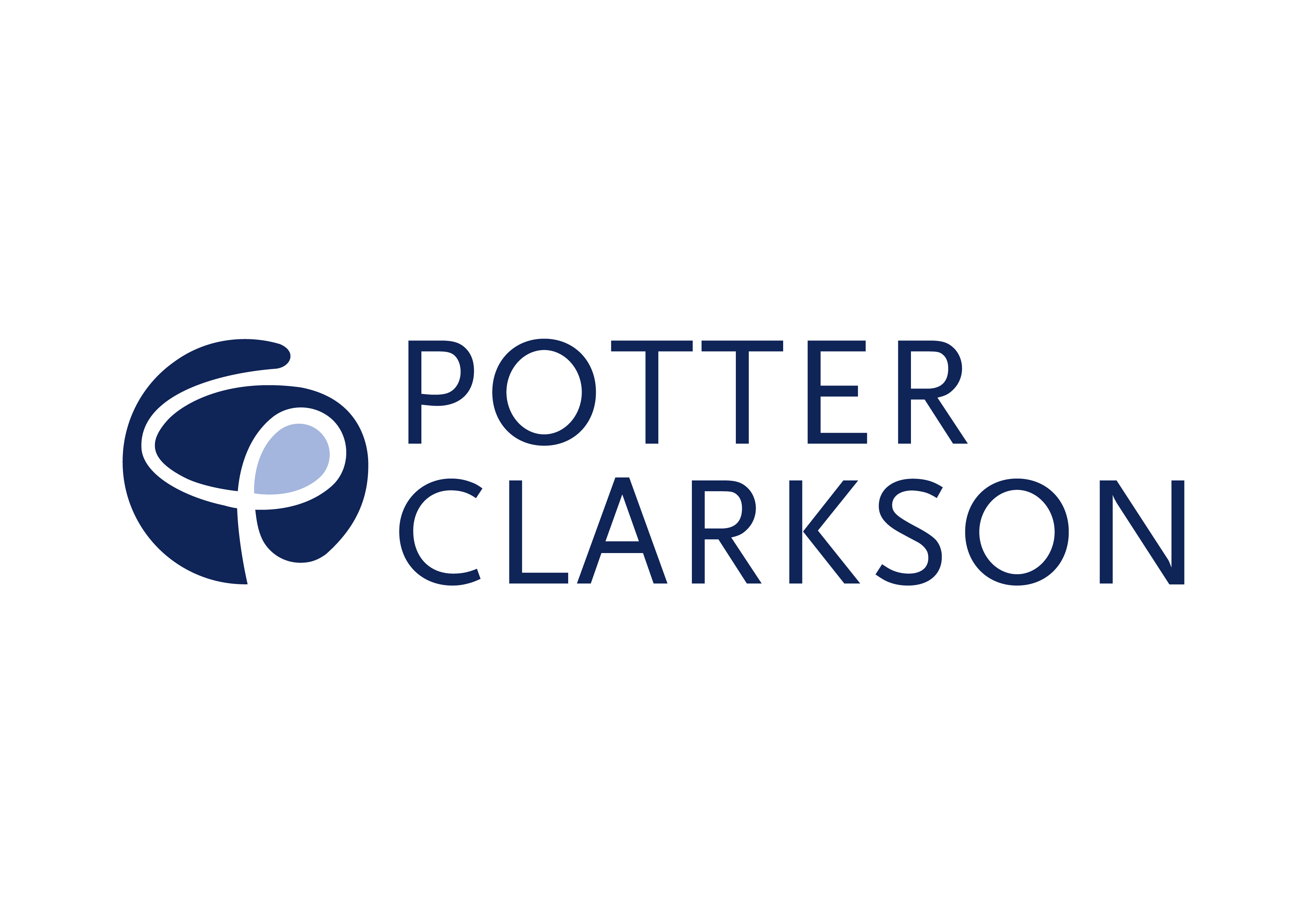 Koton Mağazacilik Tekstil Sanayi ve Ticaret AŞ v EUIPO and Joaquín Nadal Esteban – C-104/18P, 12 September 2019
MONOPOLY
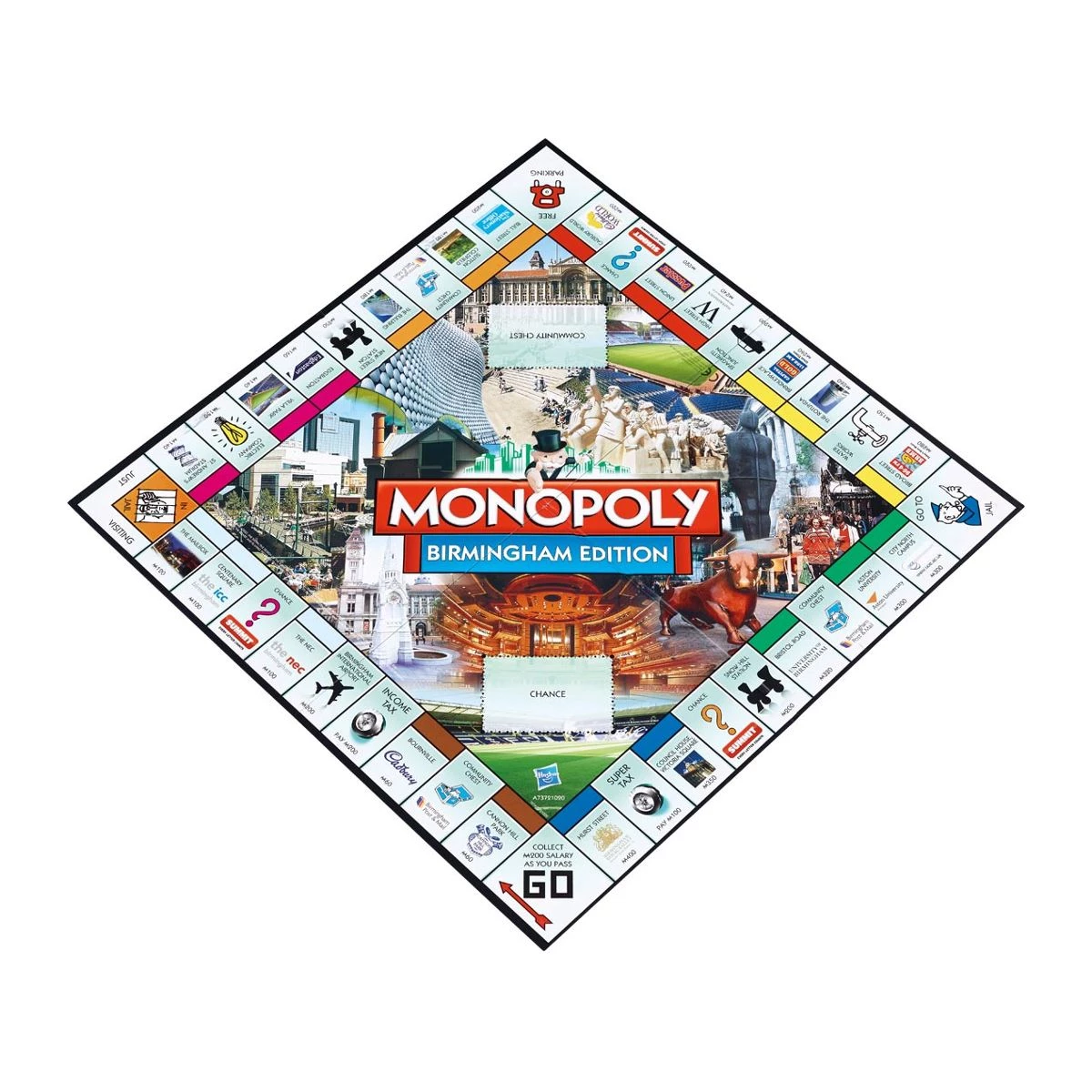 Registered in 2015 in classes 9, 16, 28, 41

CD – “evergreening” is common practice and not bad faith

BoA – Oral hearing and cross examination; in these circumstances, it is bad faith
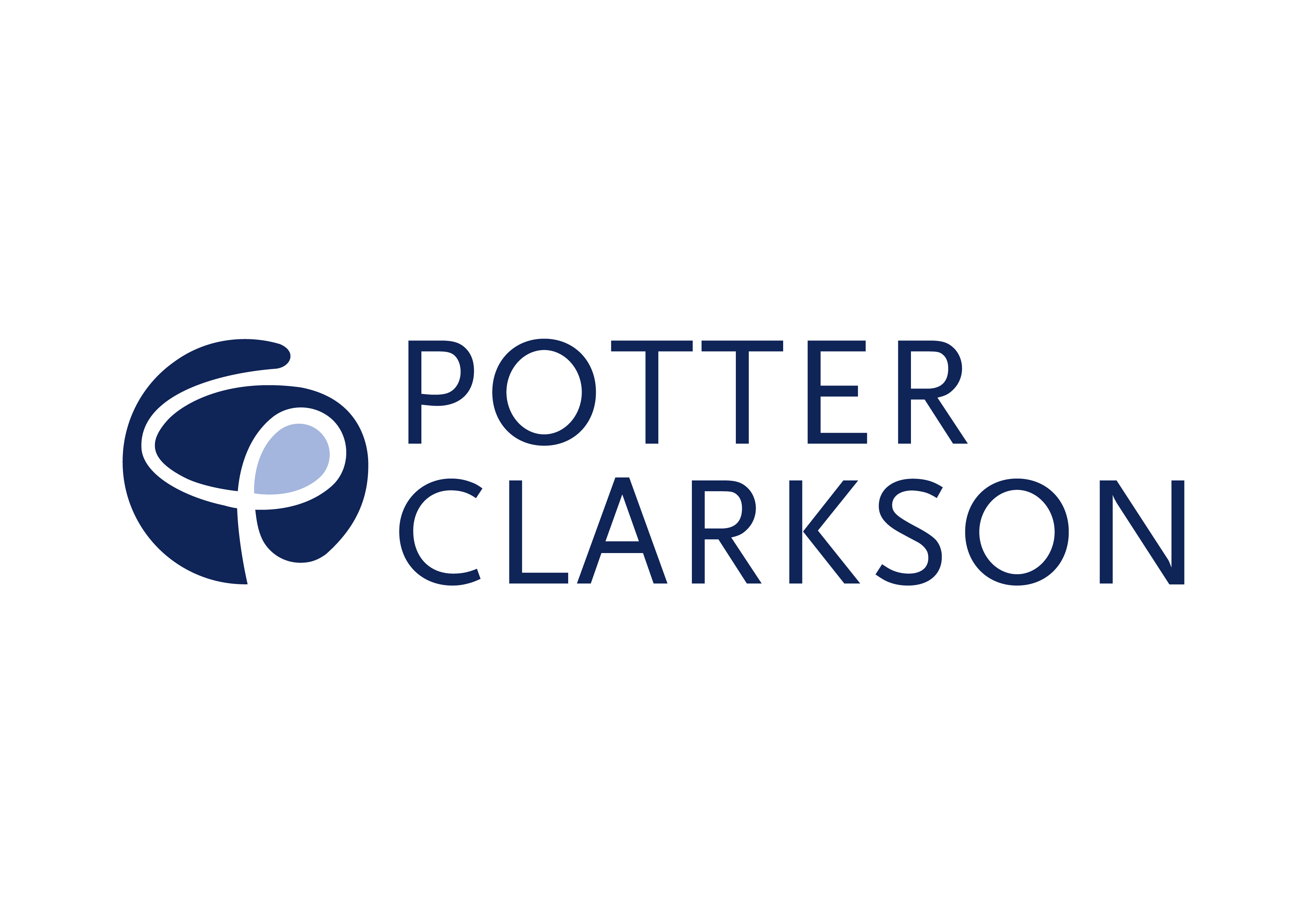 Kreativni Dogadaji v Hasbro, R 1849/2017-2, 22 July 2019
POLICY CONSIDERATIONS
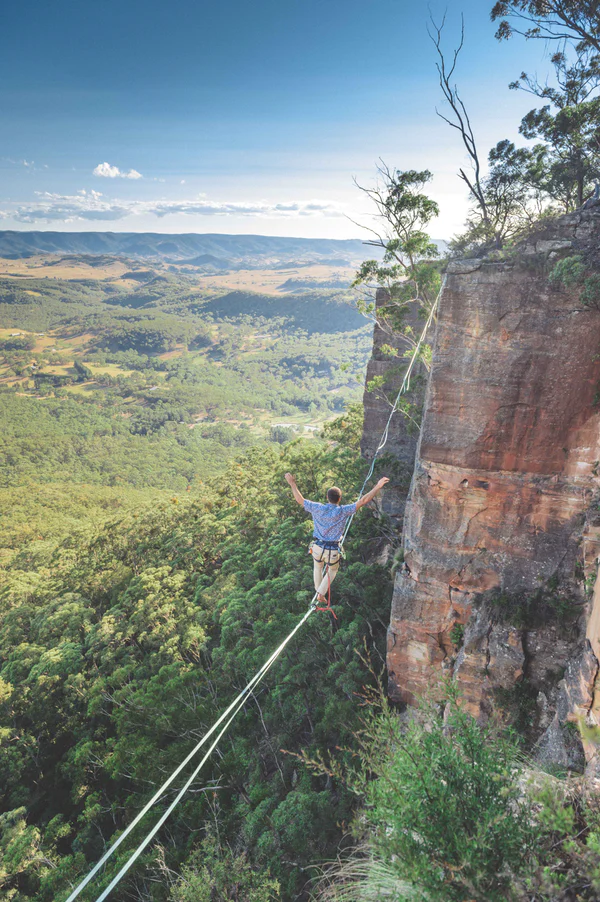 Making a fairer playing field

The cost of vagueness – why minimising clutter is important

So, what should the scope of invalidity be?
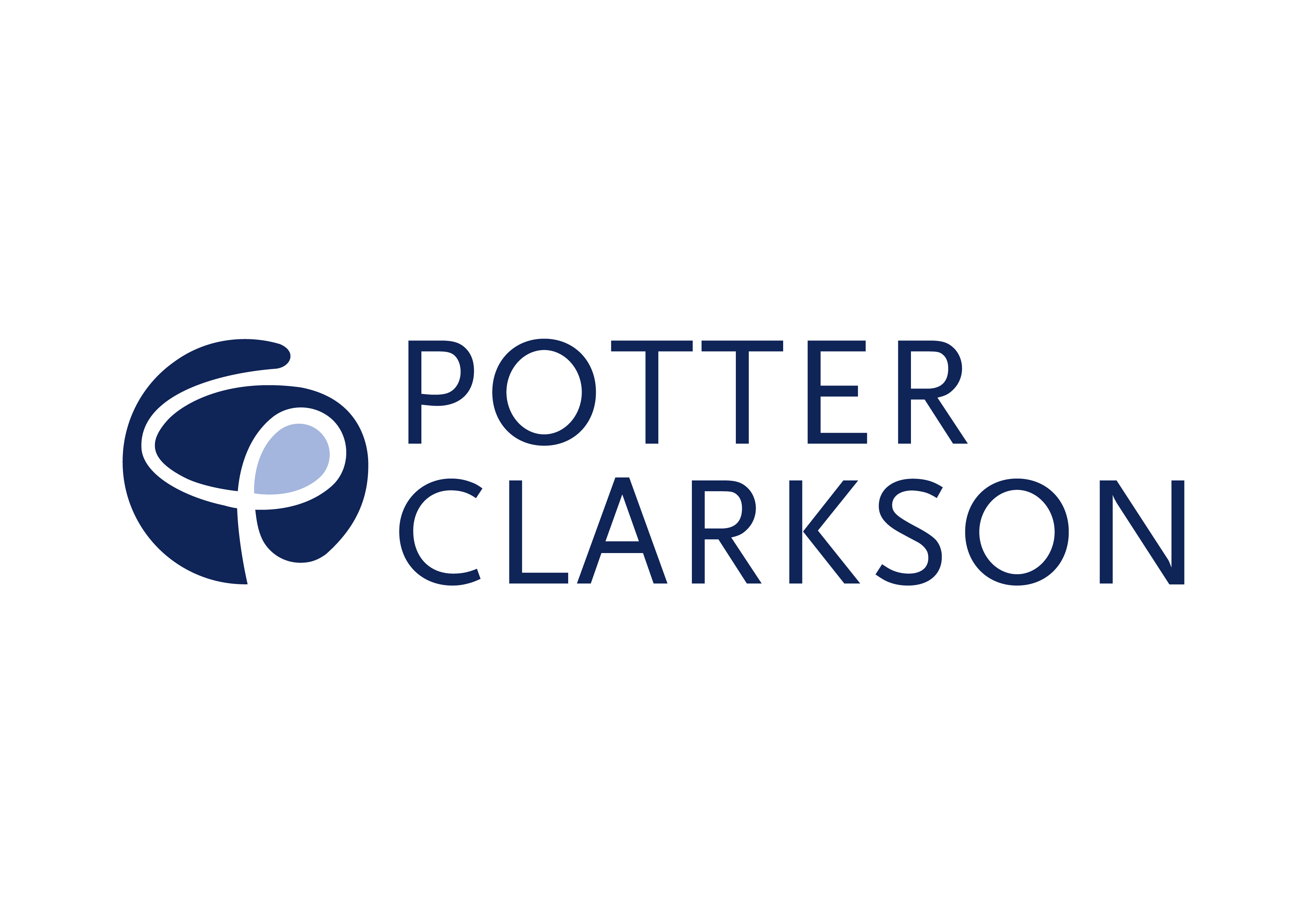 WHAT CHANGES MIGHT WE SEE?
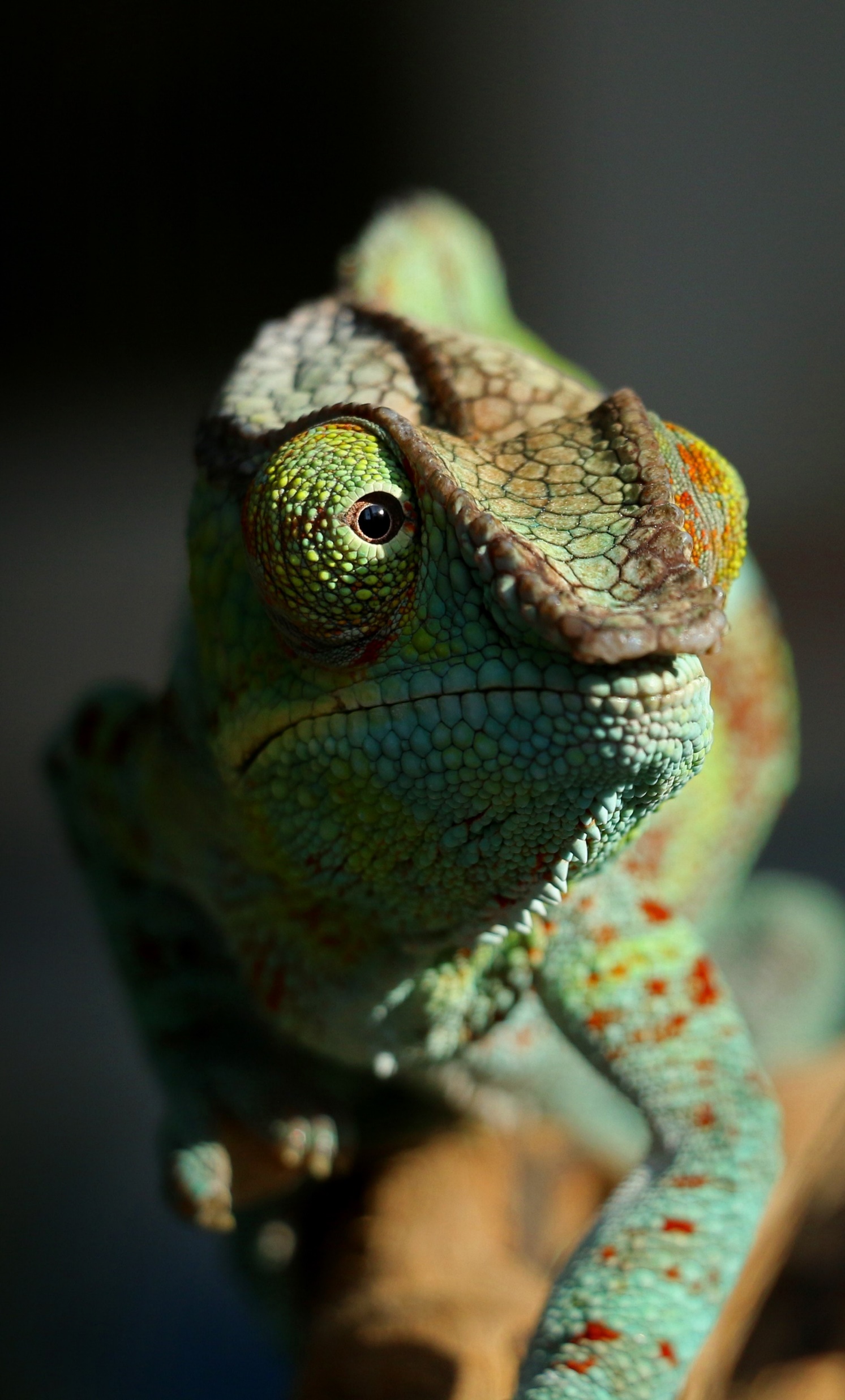 Different examination of new applications

Reform of Nice Classification

Proof of intention to use

Post registration limitations
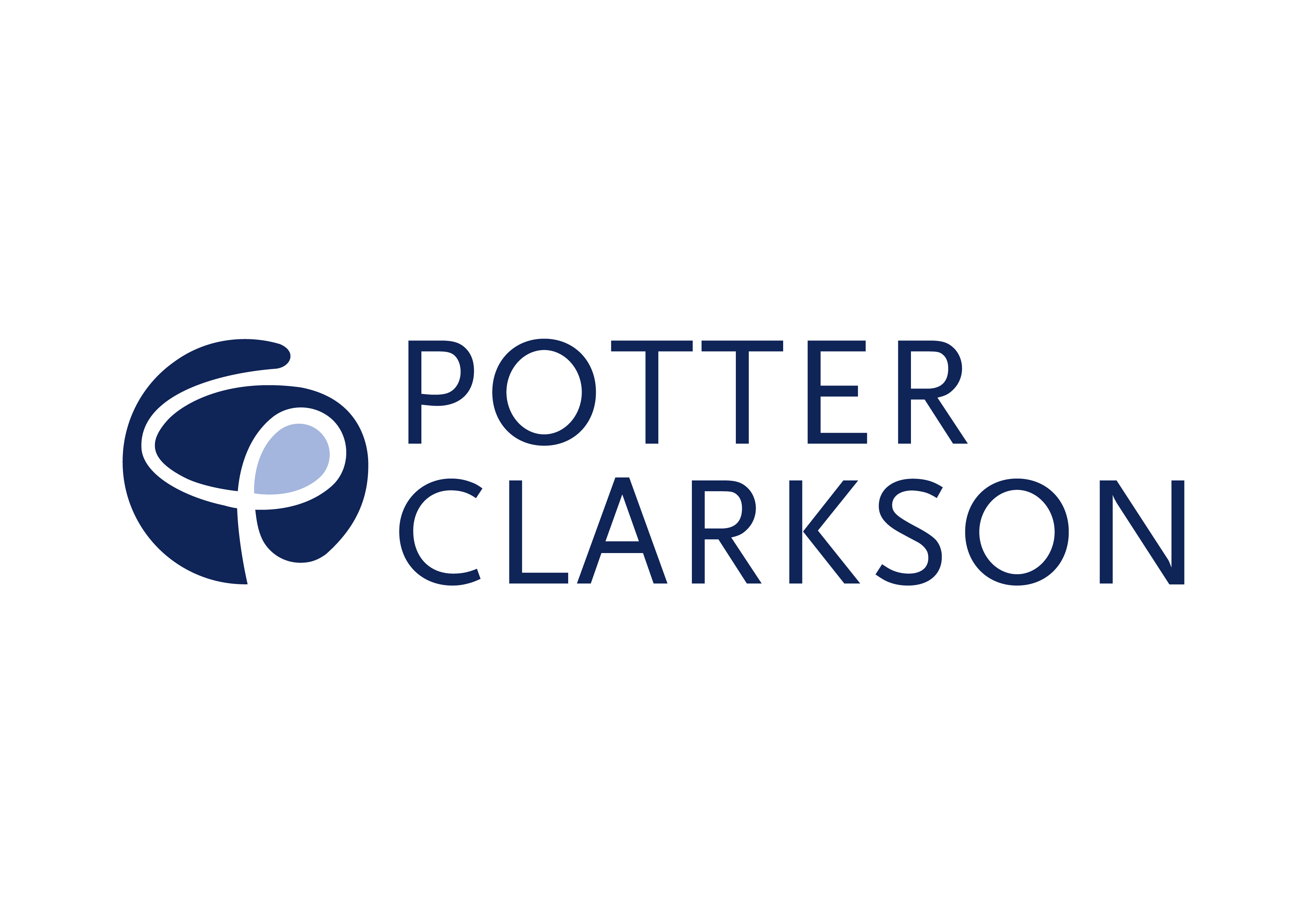 A NEW “BEST PRACTICE”?
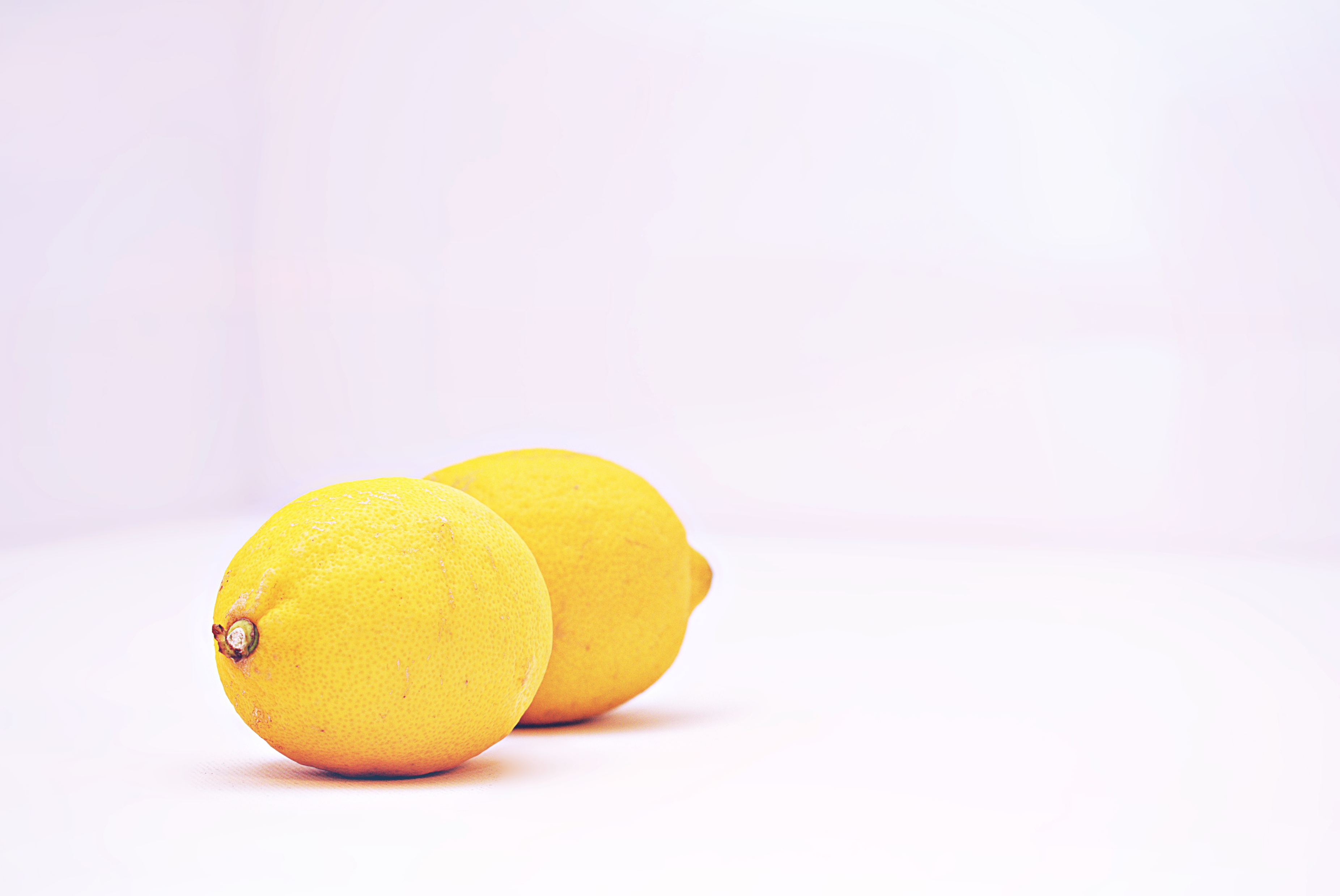 What is too broad? Can we still include “computer software” and “financial services”?

File and re-file carefully

Register a “key” mark (core goods and services) and “sub” mark (broad goods and services)?

Prepare a “Proof of use package”?
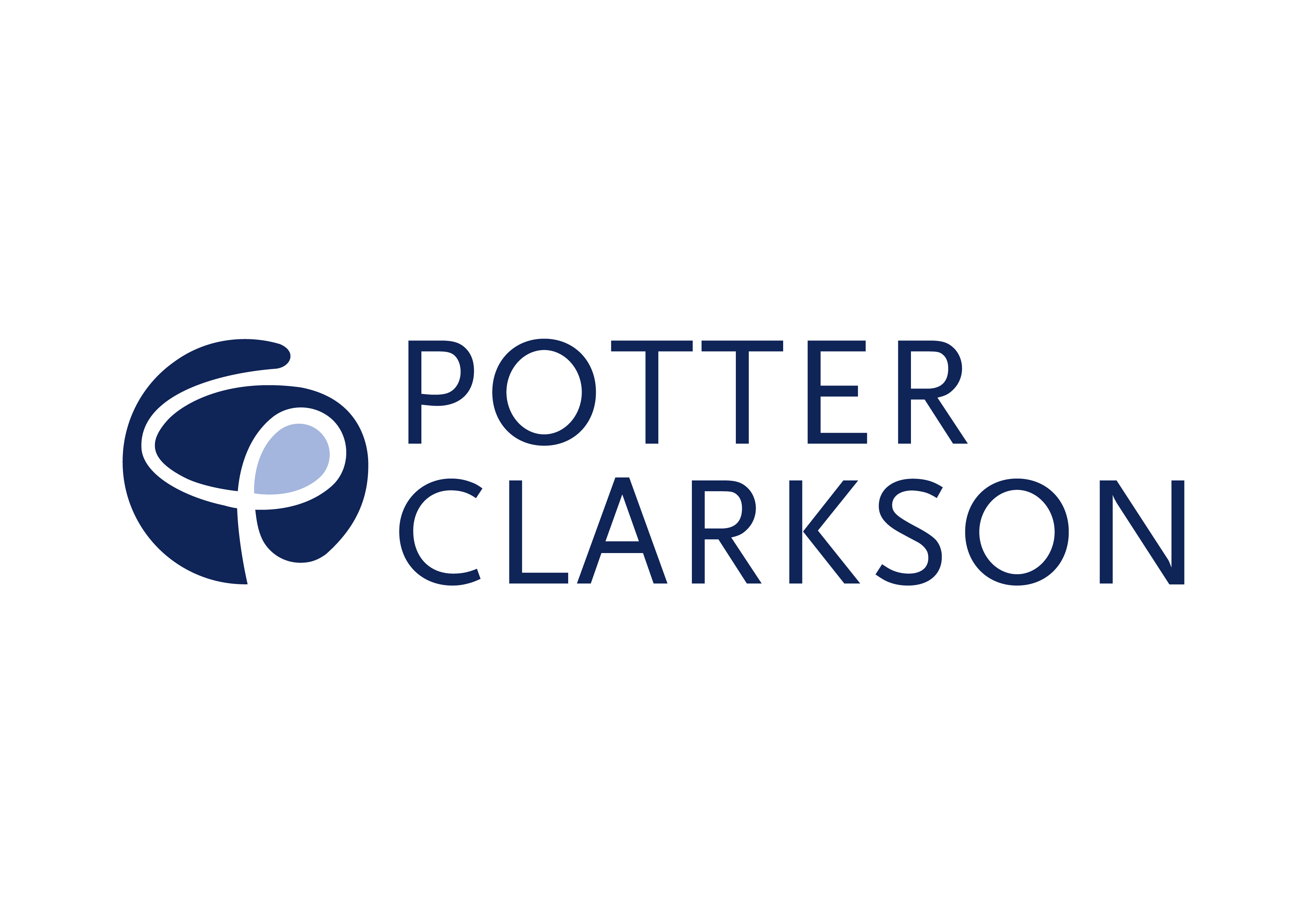 SPECIFICATION LENGTH
Average length of EUTM specification = 60-100 terms (8 Aug 2019)

Sky’s specification: some cover 8,000 words
 
Longest EUTM specification = HADEAN owned by Hadean Supercomputing Ltd
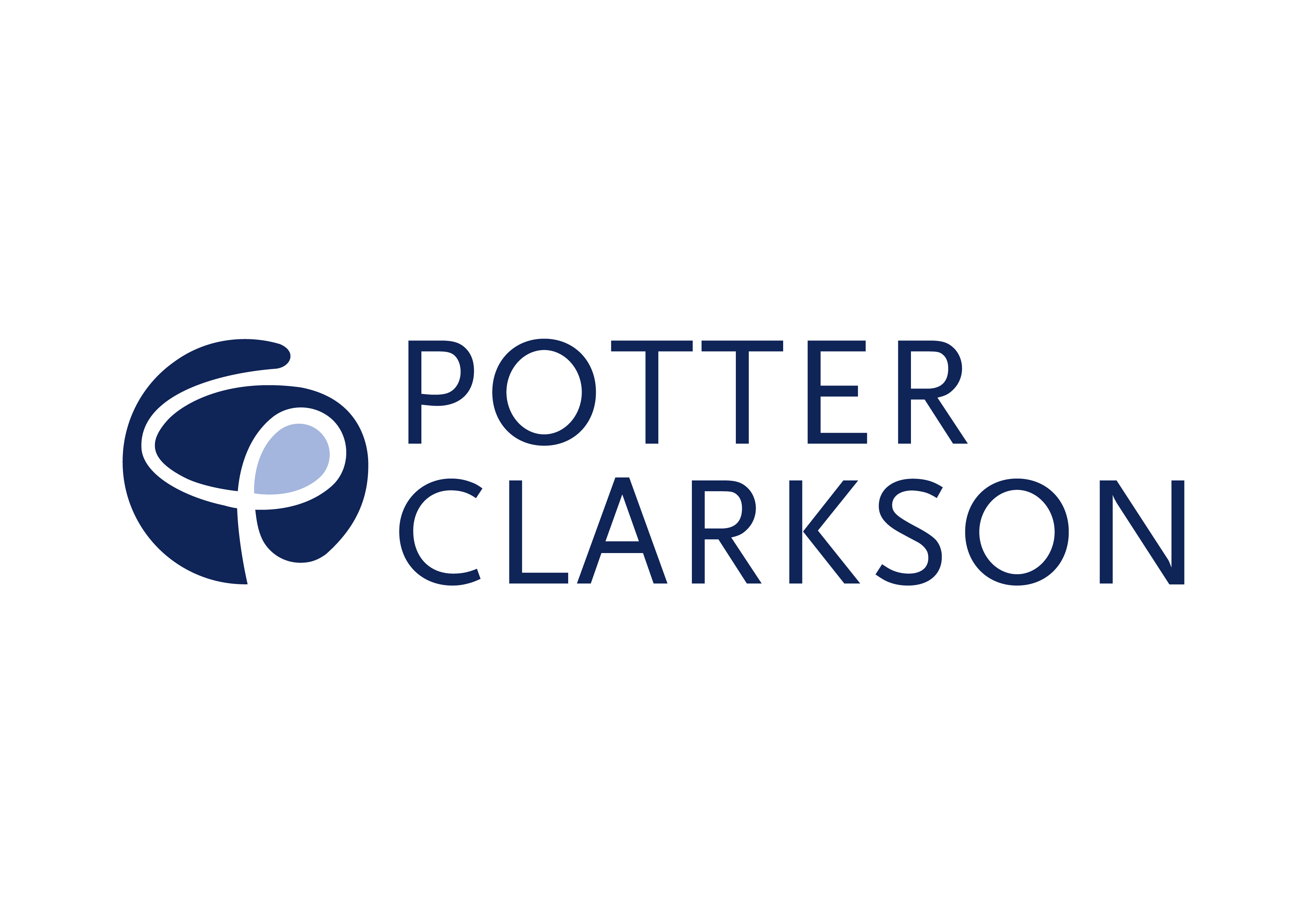 Average length of a novel = 90,000 words
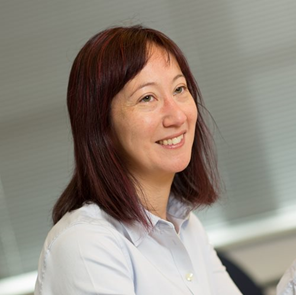 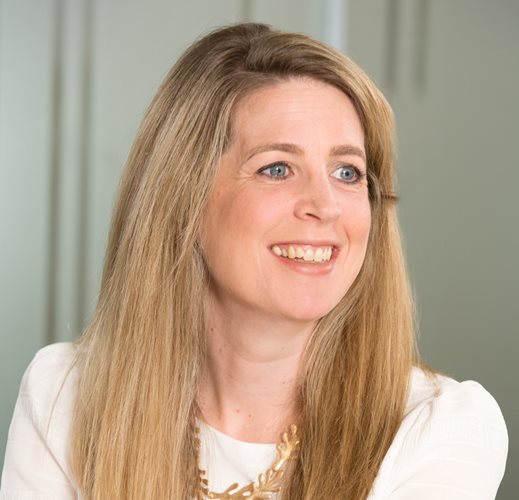 Emmy Hunt
emmy.hunt@potterclarkson.com
Edwina FitzHugh
edwina.fitzhugh@potterclarkson.com
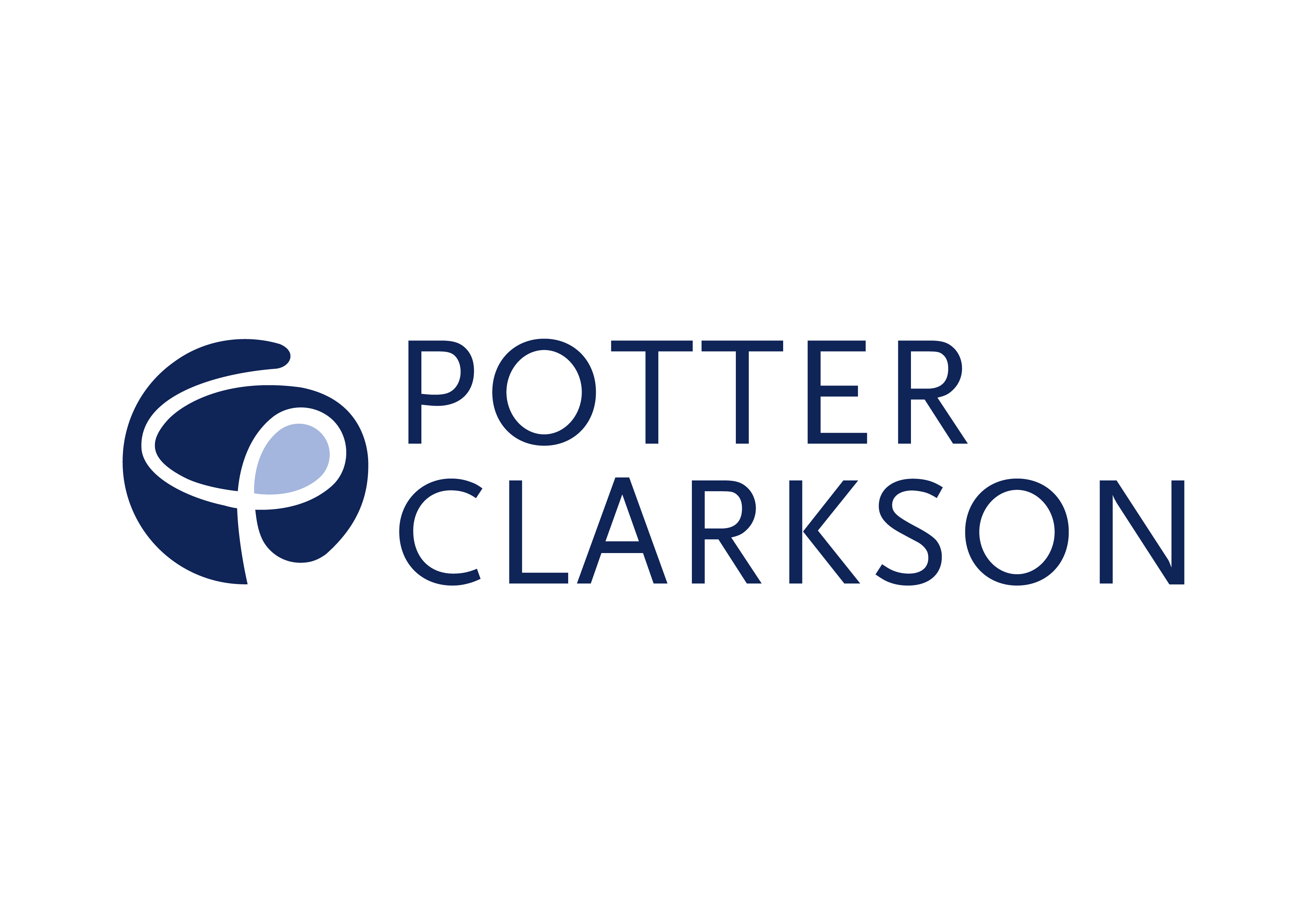 Potter Clarkson LLP

www.potterclarkson.com
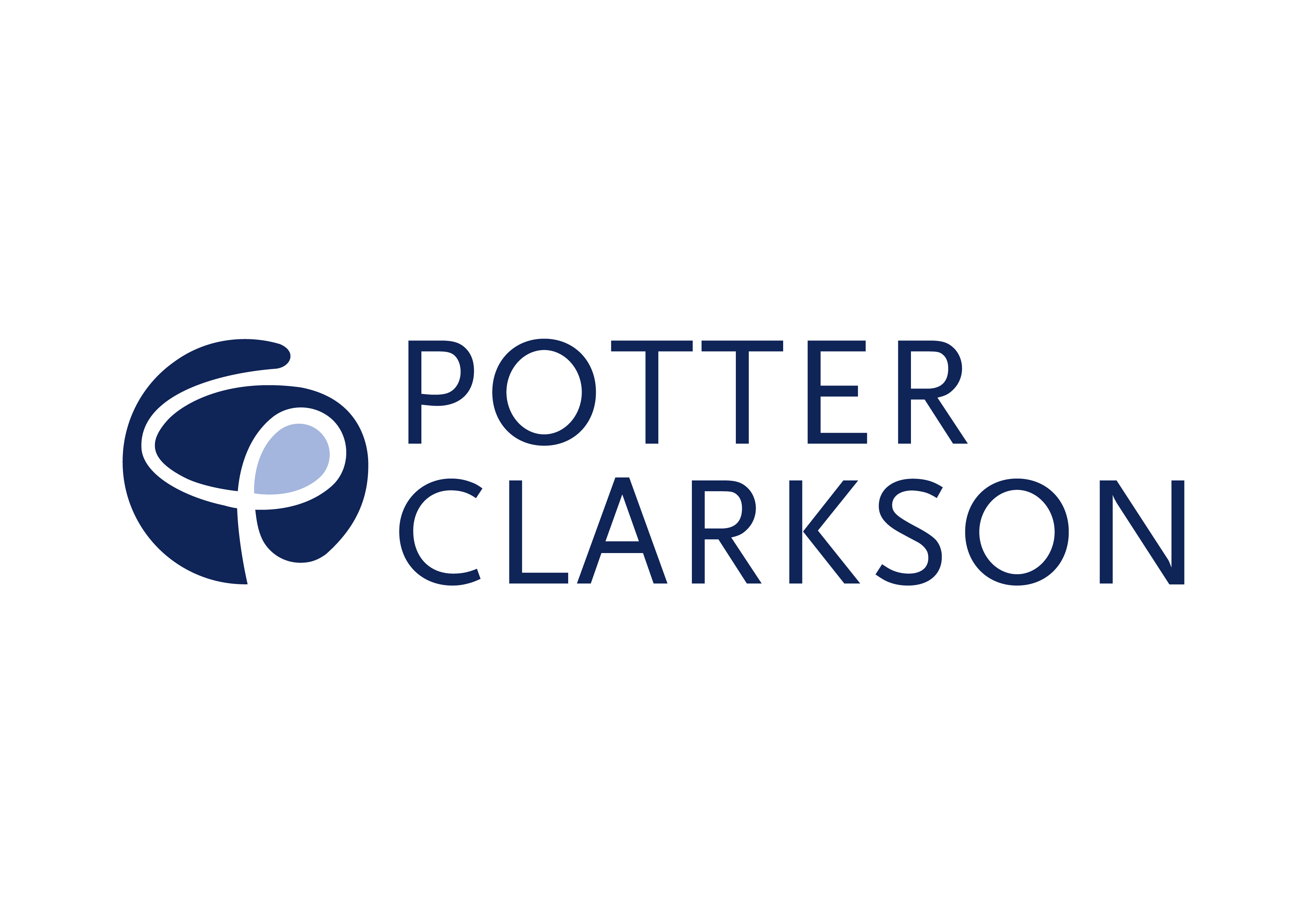